Full Stack Web Development
Chrome Developer Tools
What Are Developer Tools?
Browser developer tools are used to test, examine & debug code
Provides access into the internals of the browser and web applications
NOT website builders
Come as either add-ons or built-in features
All modern browsers have built in tools now
Before Developer Tools
alert() calls
Minimal errors
Sometimes no line number or extra information
3rd Party Debuggers
Network Tools
Some Benefits
Full Console Logging
 Edit Code in Real-Time
 DOM Element Selecting
 Optimize w/ Profilers
 Powerful JavaScript debugger
 Resource Viewers
 Network & Analytics
Inspecting & Editing Code
Add/remove HTML elements
Add/remove attributes
Add/remove CSS styles
Move elements around
Edit links
Search code
Working With The Console
Log diagnostic information
A shell prompt which can be used to interact with the document
Debugging JS
Quickly discover the cause of the issue and fix it
Makes debugging MUCH less painful
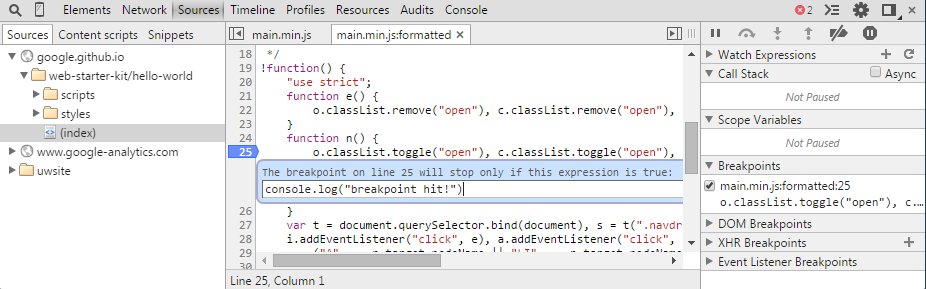 Improve Network Performance
Provides insight into resources that are requested and downloaded
Identify requests that take longer than expected and fix them
Helps optimize your webpage speed and reliability
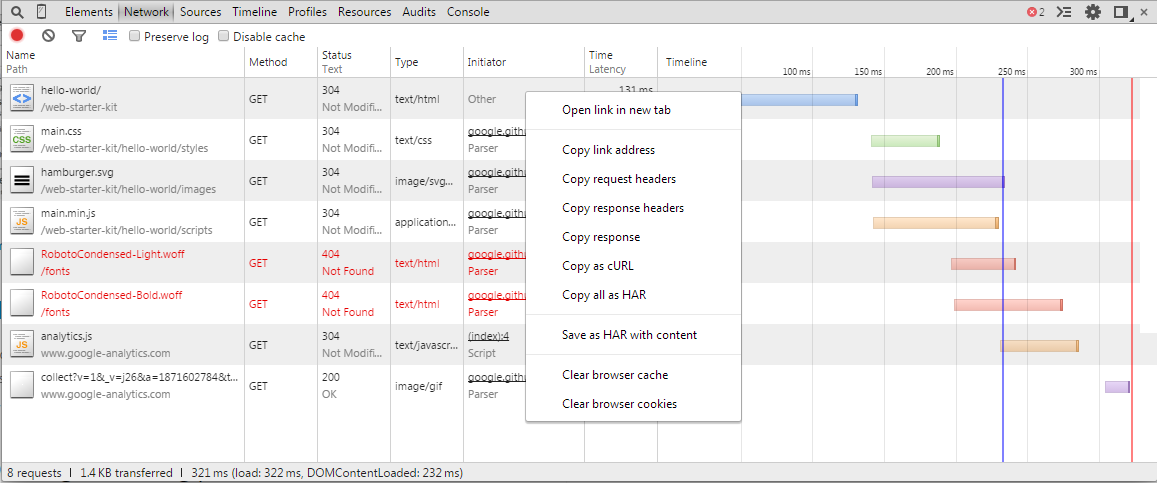 ded
Audits
Analyze pages as they load
Provides suggestions and optimization for speeding things up
Improve Rendering Performance
See where most of the load time is being spent
Events are plotted on a timeline
Storage Inspection
Inspect resources such as…

 HTML5 Database
 Local Storage
 Session Storage
 Cookies
 AppCache
 WebSQL
 IndexedDB
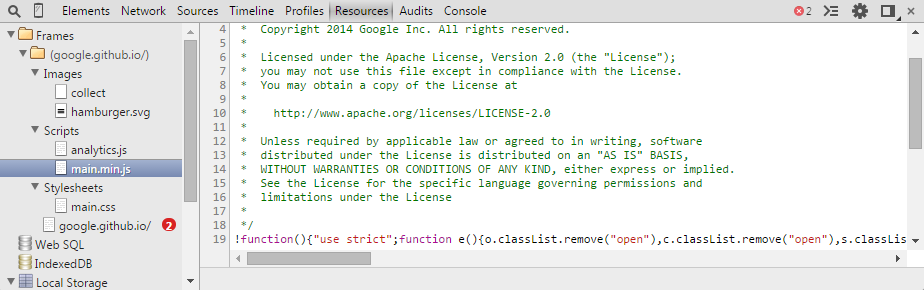